DURING COMPANY MEETINGS SOAPBOX OTHERS TALKBAD BOSS COACHES AND SABATOGUES AGENDAGOOD COACH REALISE THEIRSBAD COACH ABOUT MECOACHING ALWAYS ABOUT COAHCSGOOD BOSS CLOSESWHAT QUESITON ASK TO GUIDE PERSON WHERE WANTbadboss tries tofid coaching around everythinggoodbossfits everything around coachingGOOD POSS PUSHED SFOR RESULTBAD BOSS FOCUSES ON THE PROCESSgive you a job now
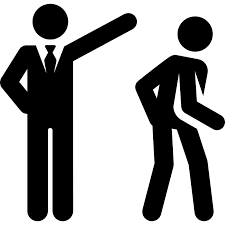 WHEN YOU ASK YOUR MANAGER FOR HELP
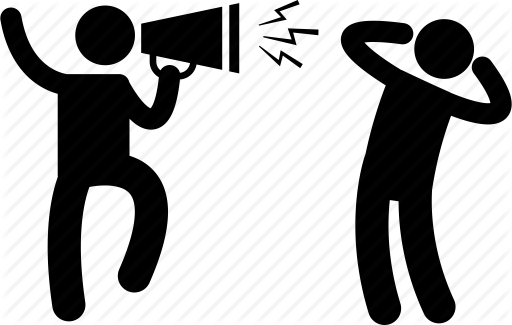 DEMOTIVATING
EMPOWERING
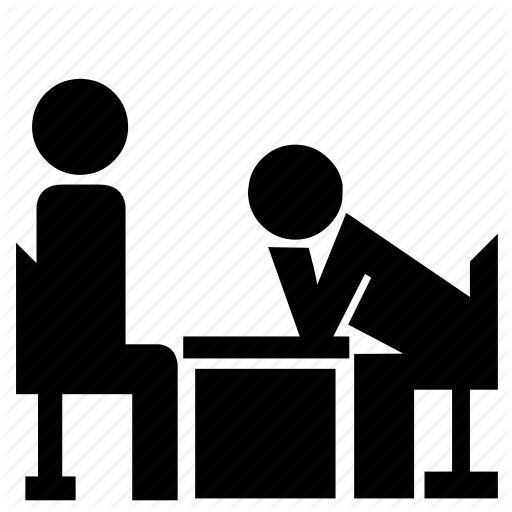 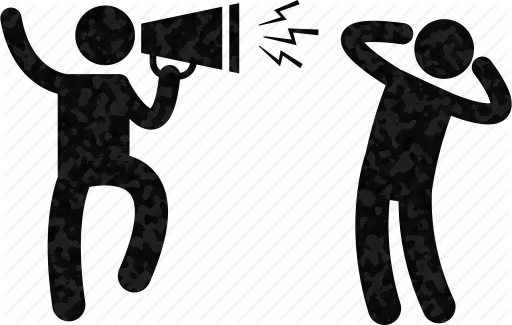 I trust you and your judgment. What’s your opinion on how to achieve the results you want?
When I was in your position, this is how I did it, so you should do it this way.
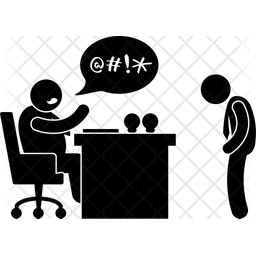 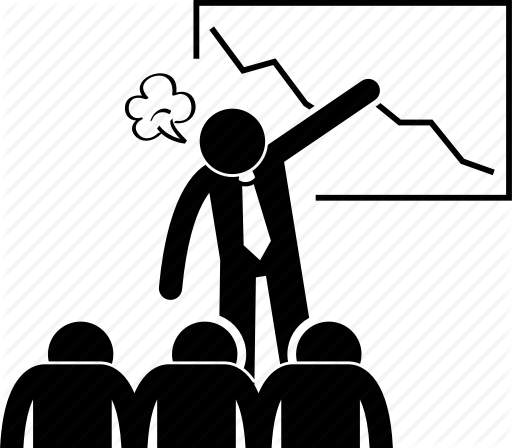 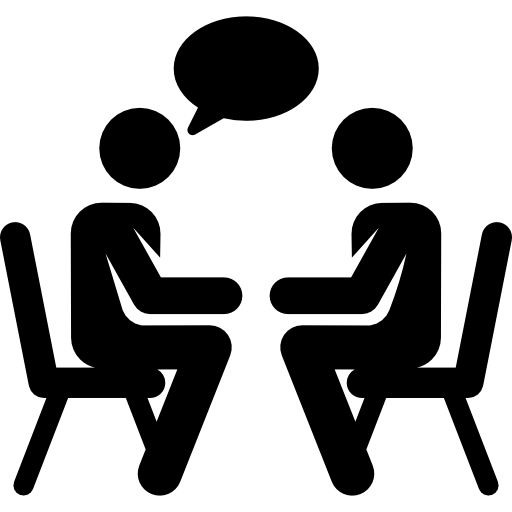 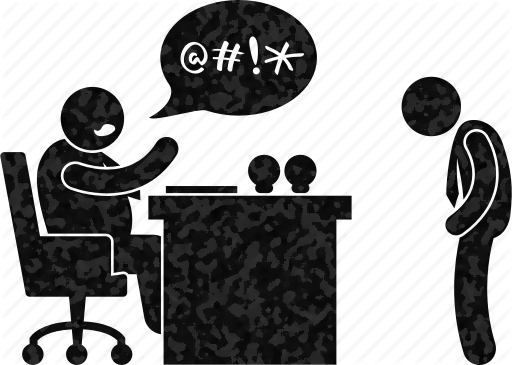 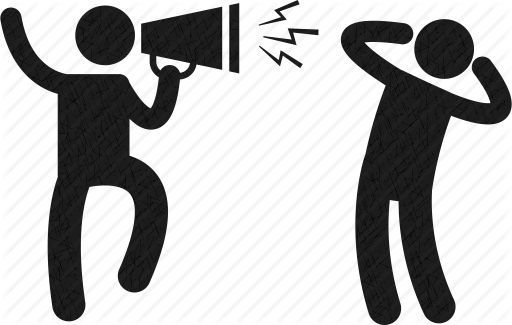 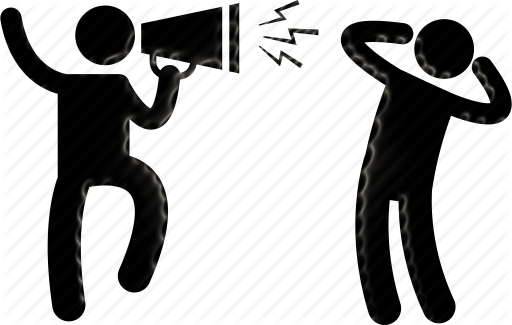 A GOOD LEADER RESPECTS
 EVERYONE’S POINT OF VIEW, THEN
COACHES TO LEVERAGE
 EACH PERSON’S 
INDIVIDUALITY AND STRENGTHS
A BAD BOSS DIRECTS 
AND 
MANAGES
 IN THEIR OWN IMAGE
KEITHROSEN.COM
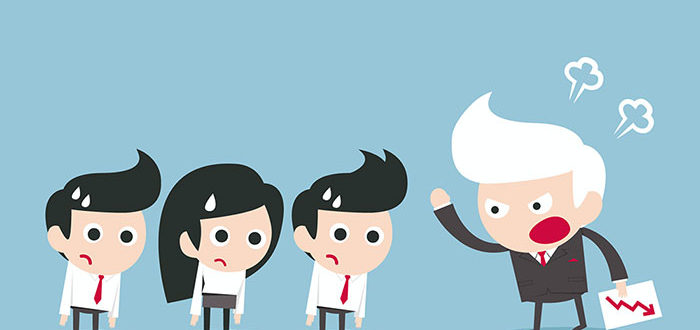 WHEN YOU DON’T MEET YOUR SALES QUOTA
A BAD BOSS GETS MAD AND BLAMES YOU
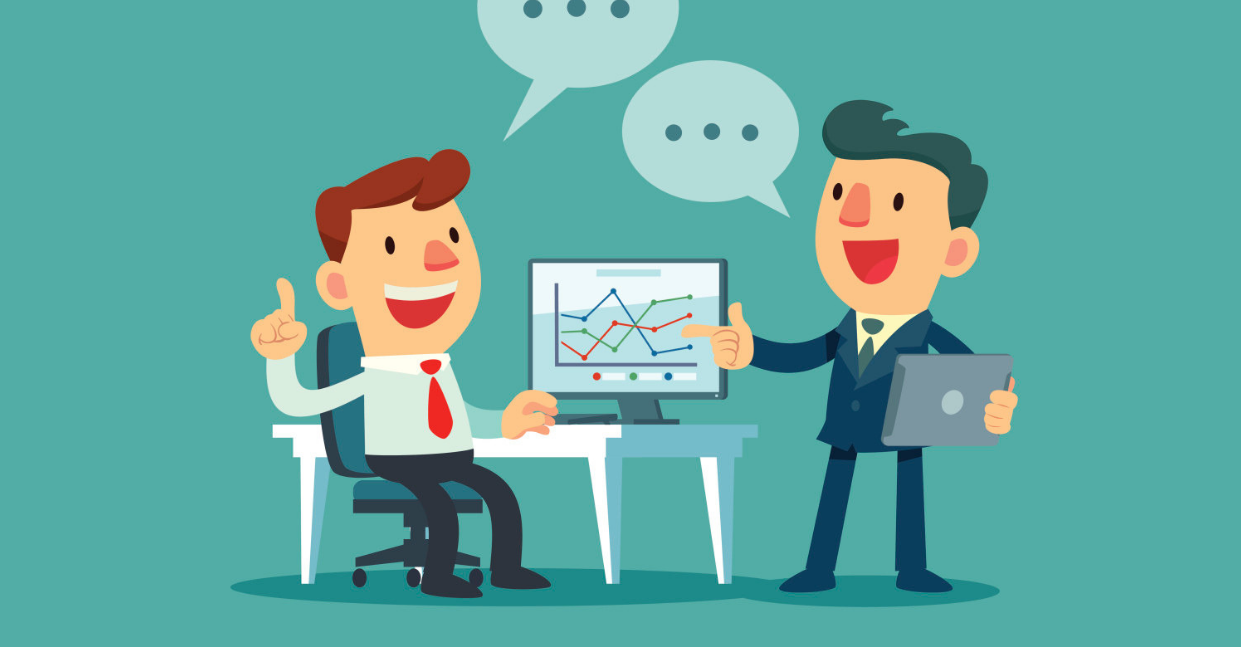 A GOOD BOSS TAKES 100% ACCOUNTABILITY & COACHES YOU
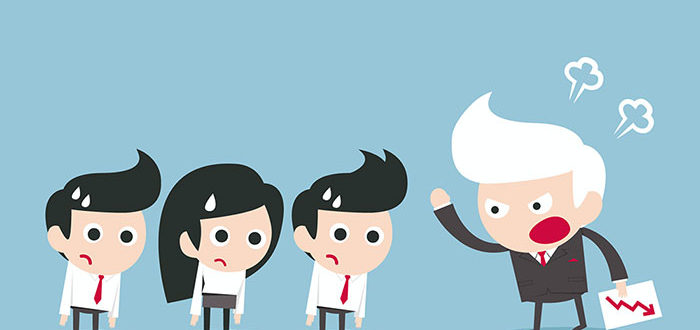 WHEN YOU DON’T MEET YOUR SALES QUOTA
A BAD BOSS GETS MAD AND BLAMES YOU
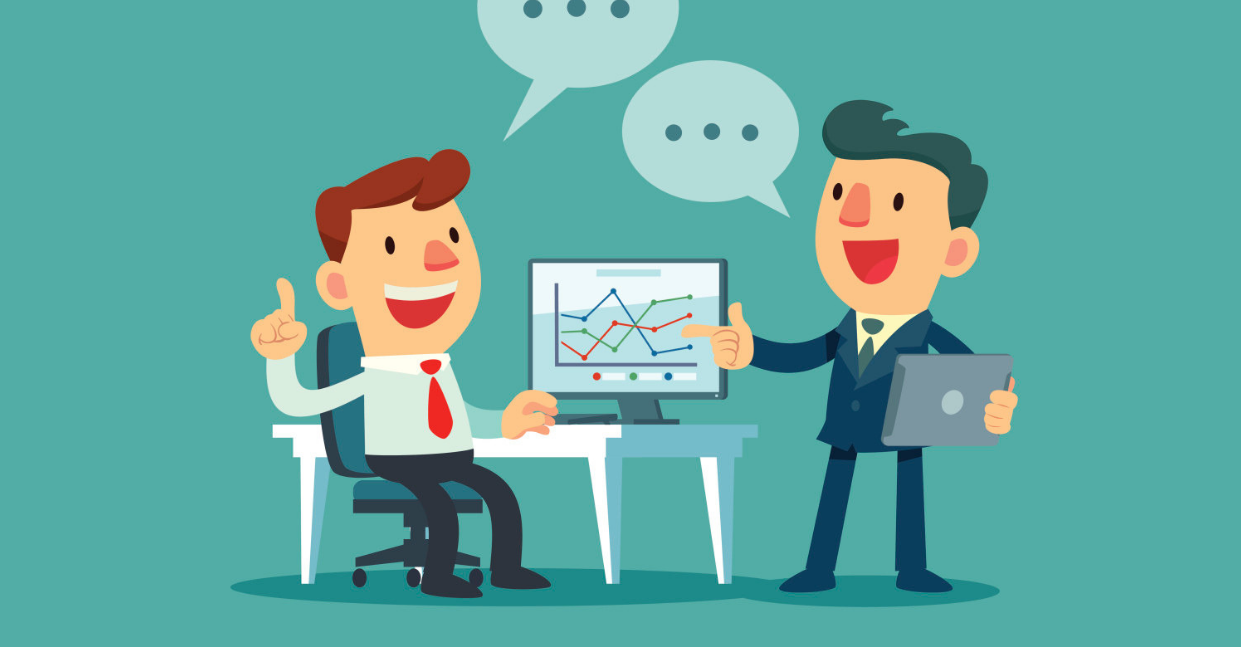 A GOOD BOSS TAKES 100% ACCOUNTABILITY & COACHES YOU
WHEN YOU DON’T MEET YOUR SALES QUOTA
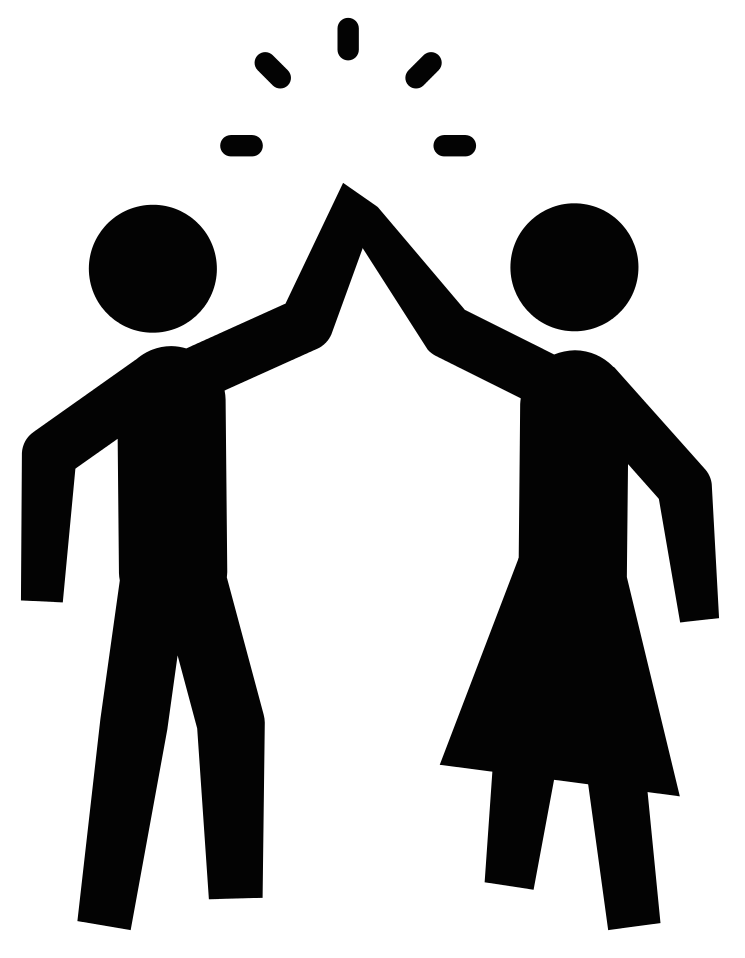 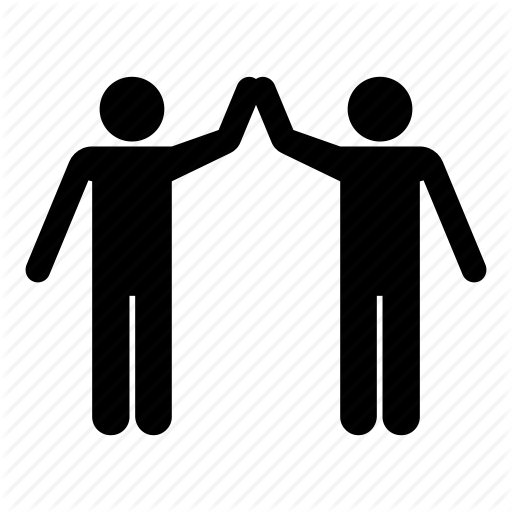 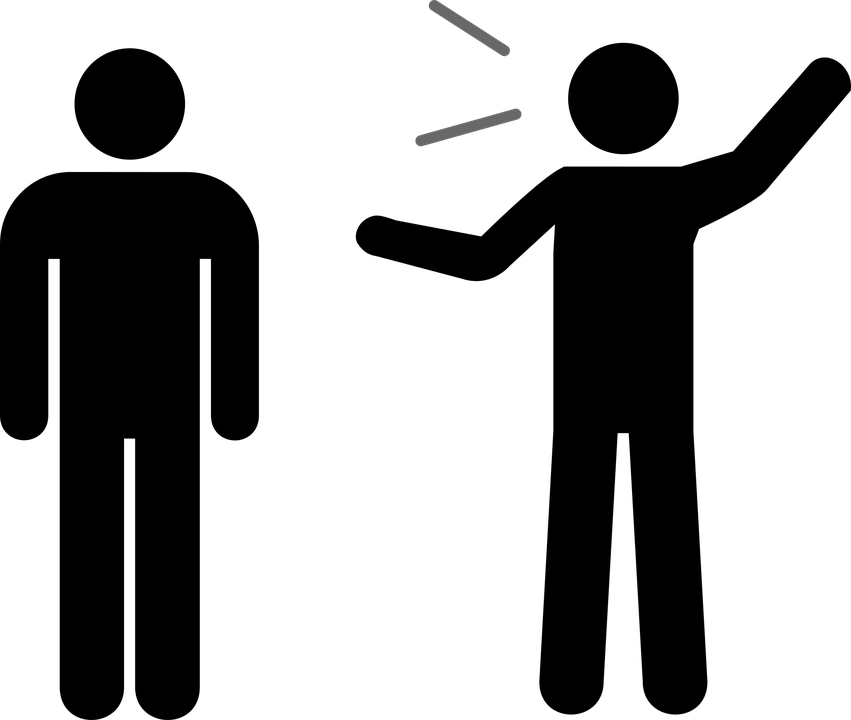 A BAD BOSS 
GETS MAD AND
 BLAMES YOU
A GOOD BOSS TAKES
 100% ACCOUNTABILITY 
AND COACHES YOU
KEITHROSEN.COM
WHEN YOU DON’T MEET YOUR SALES QUOTA
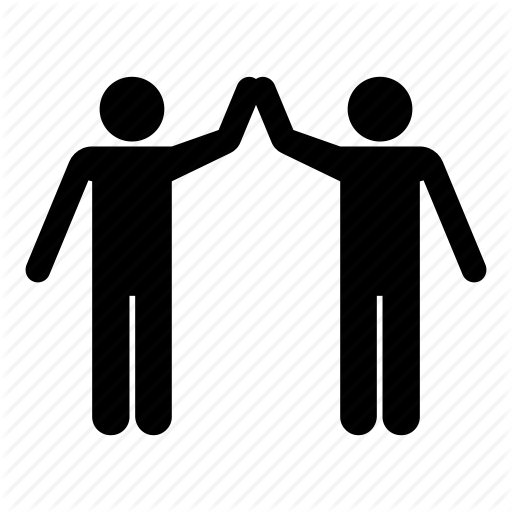 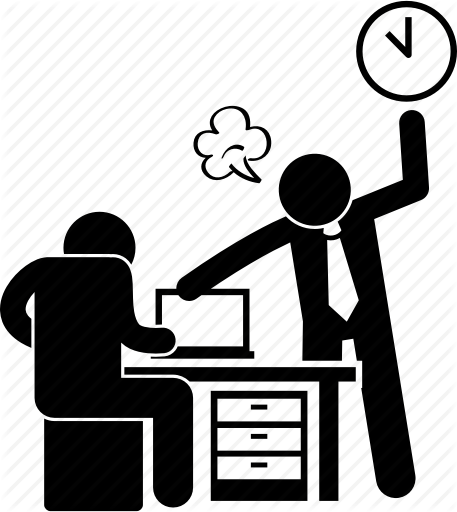 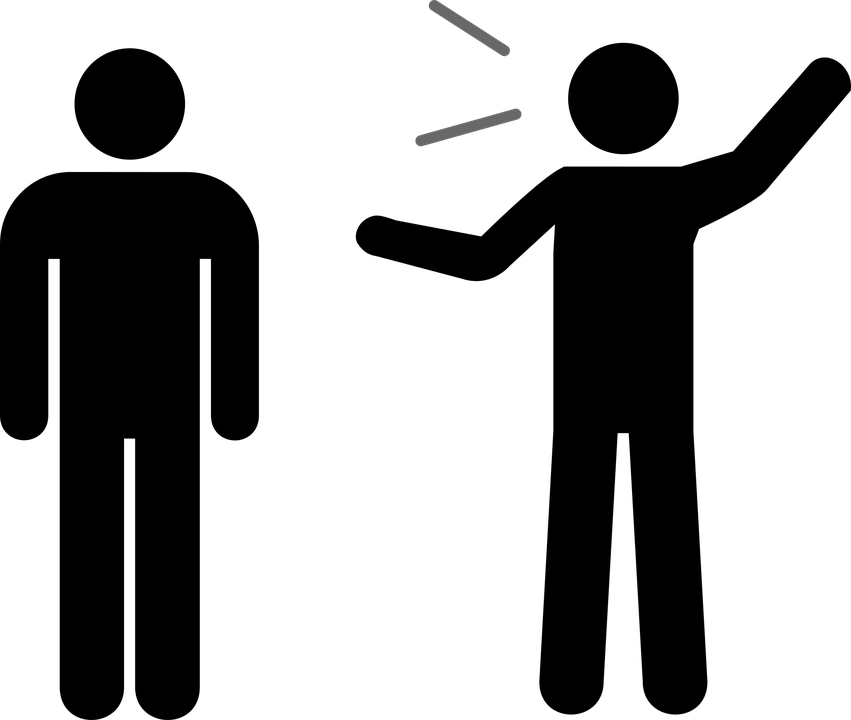 A BAD BOSS GETS MAD
 AND BLAMES YOU
A GOOD BOSS TAKES
 100% ACCOUNTABILITY 
AND COACHES YOU